3.7
Derivatives of Inverse Functions
Derivatives of Inverse Functions
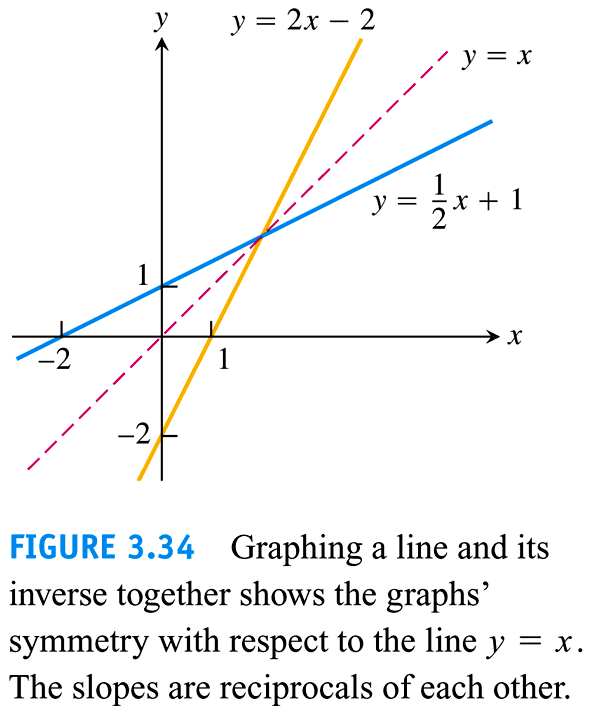 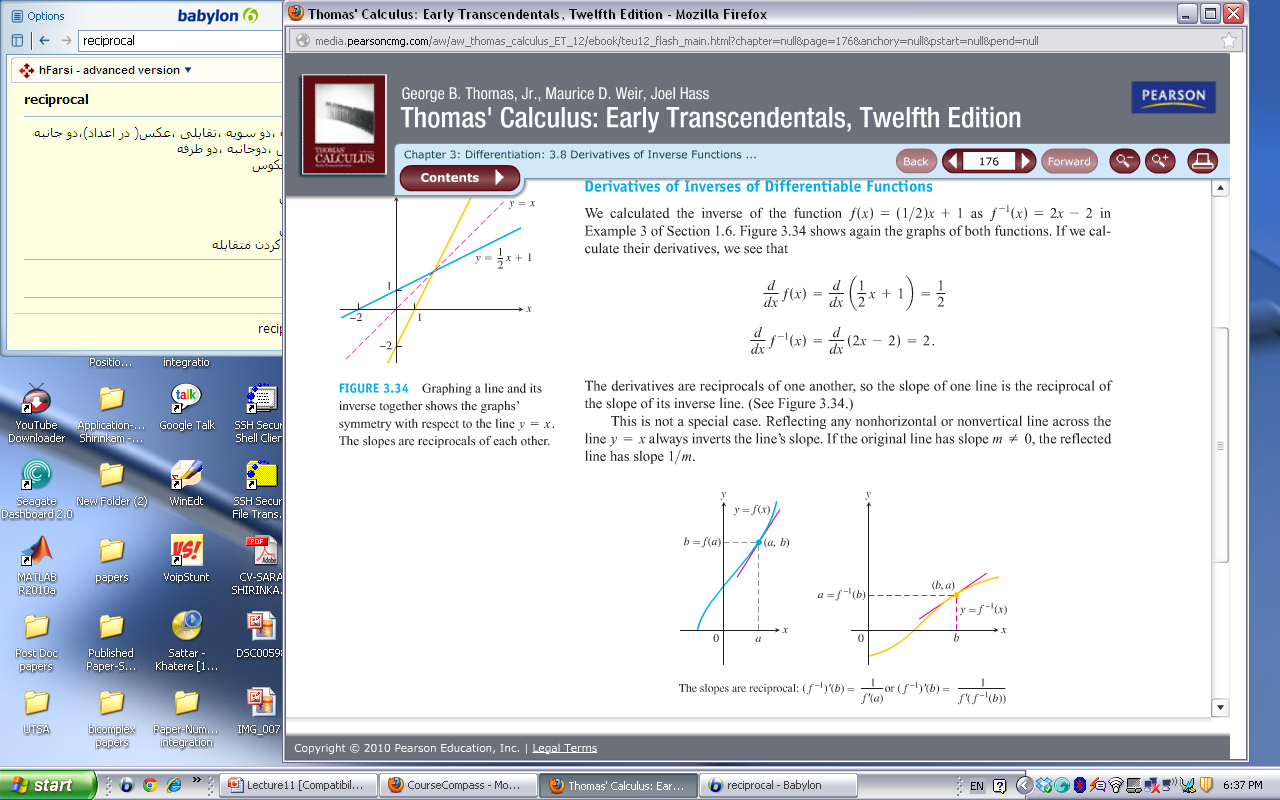 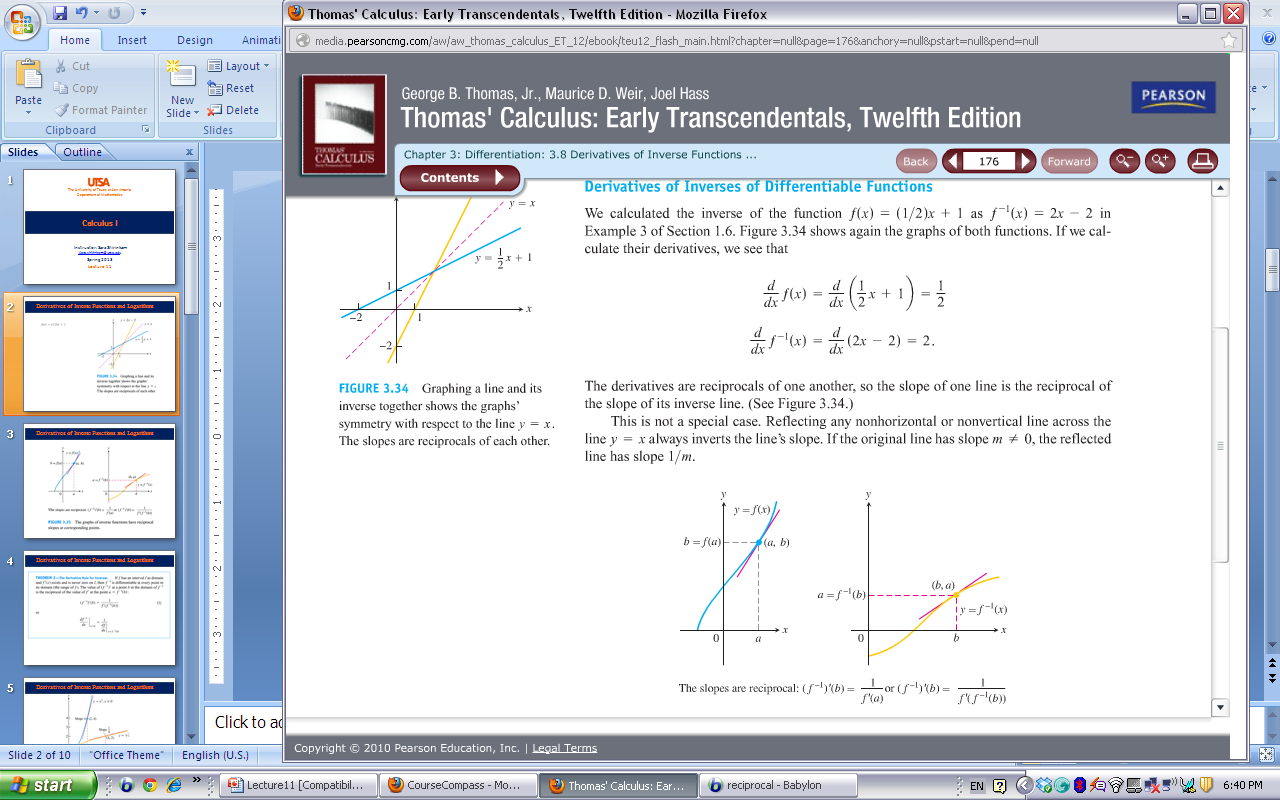 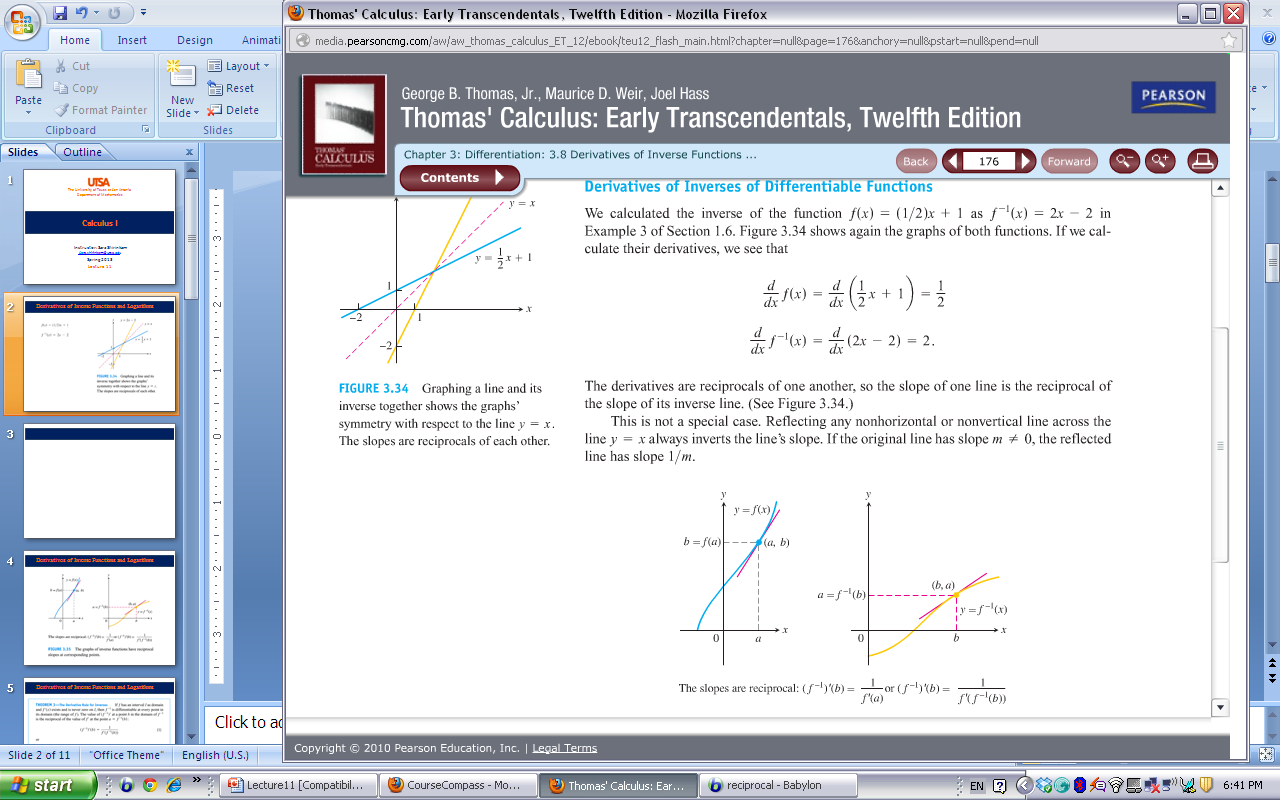 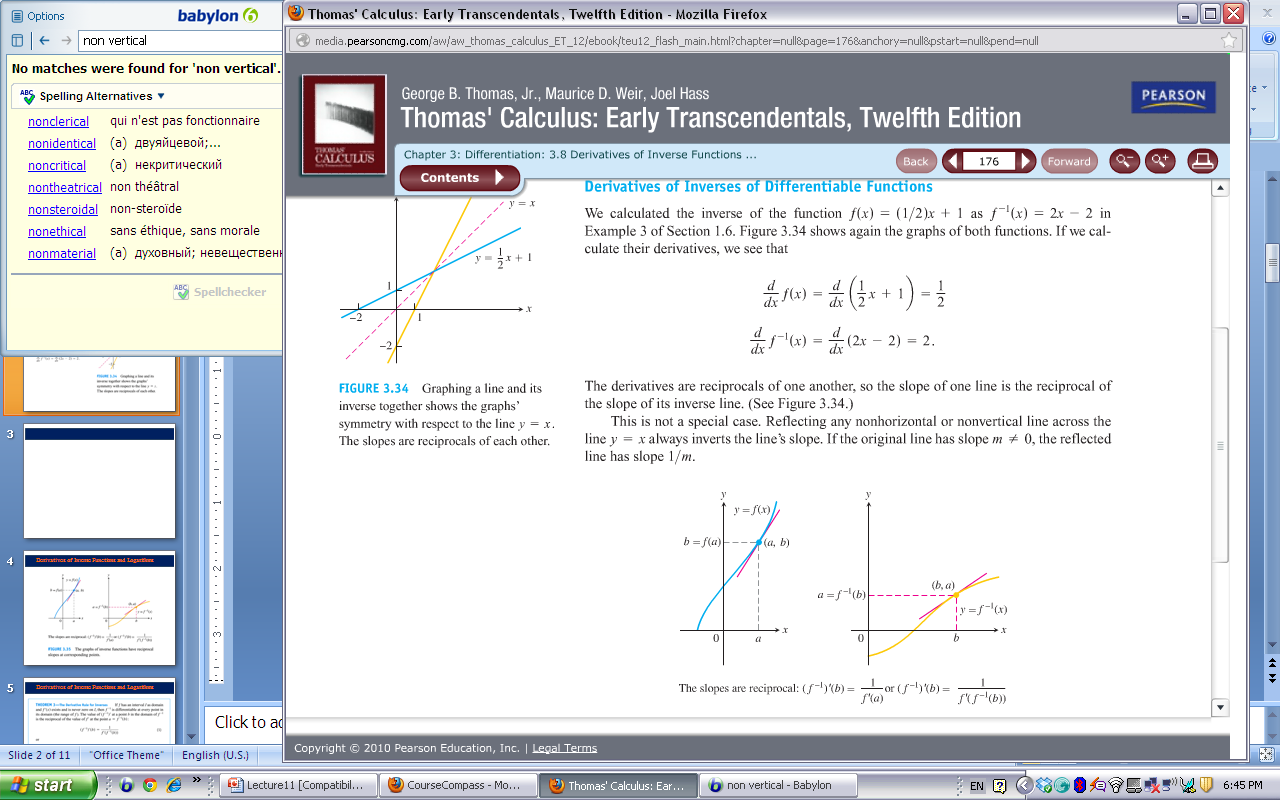 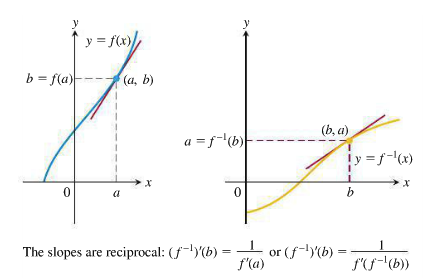 EXAMPLE
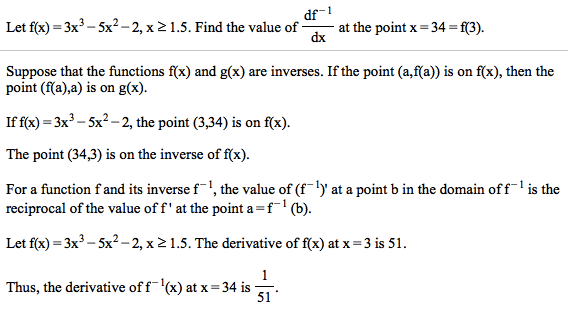 Graphs of Inverse Trigonometric Functions
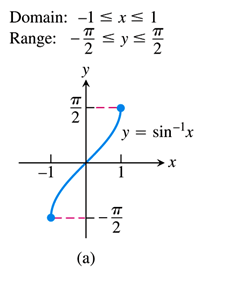 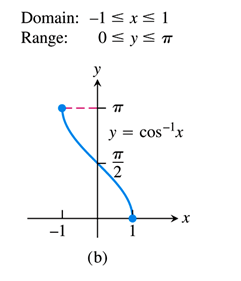 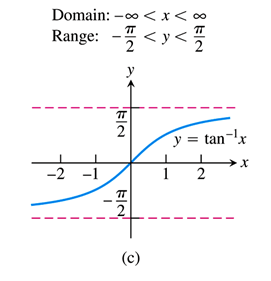 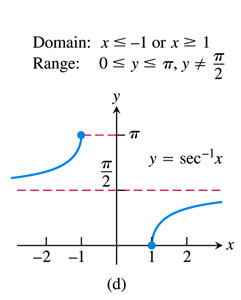 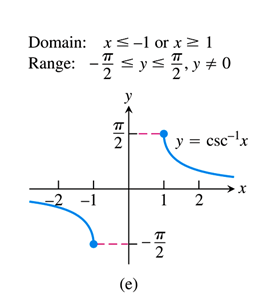 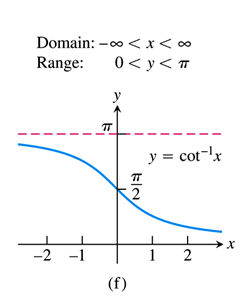 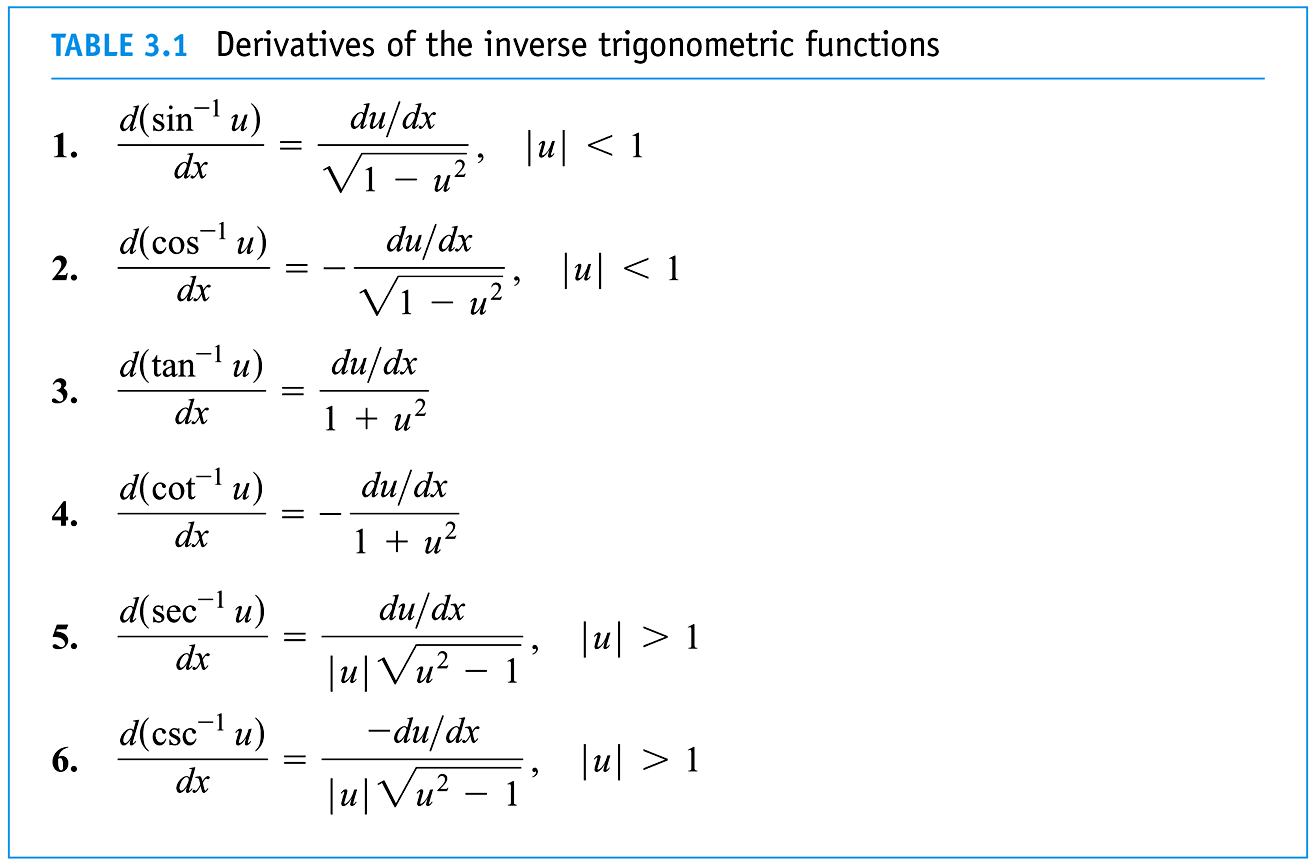 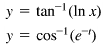 Copyright © 2010 Pearson Education, Inc.  Publishing as Pearson Addison-Wesley